Who do we teach, what do we teach, how do we teach?
Who do we teach, what do we teach, how do we teach?
Dr. Ygnacio “Nash” Flores, Rio Hondo College
Lance Heard, Mt. San Antonio College
Don Mason, CTE Leadership Committee
Carrie Roberson, ASCCC North Representative, ASCCC Curriculum Committee Chair
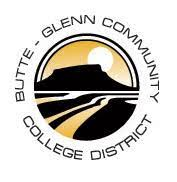 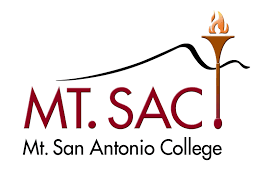 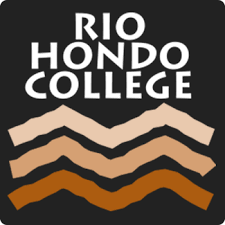 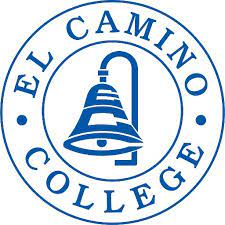 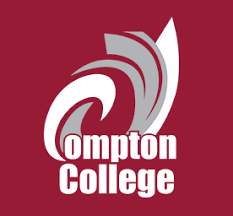 2
This session will be a conversation of what is being taught to first responders in the classroom and in the field regarding antiracism. 
We will discuss next steps and how antiracism is being taught in other disciplines.
3
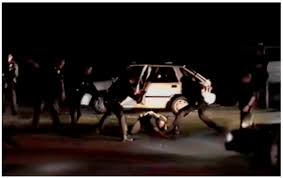 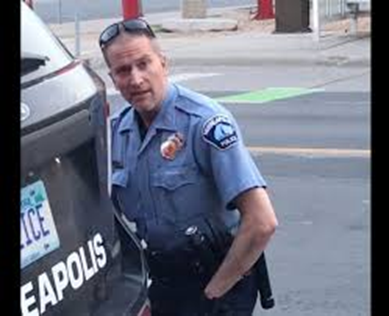 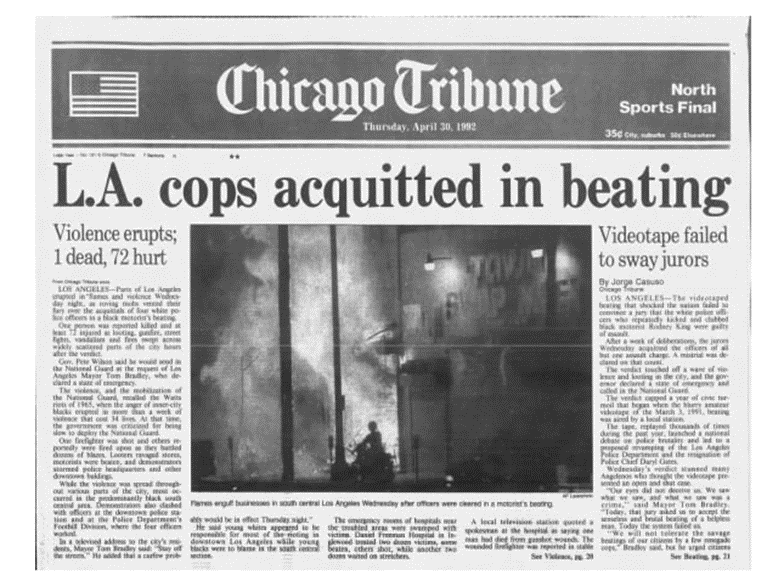 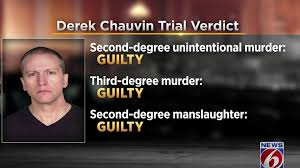 4
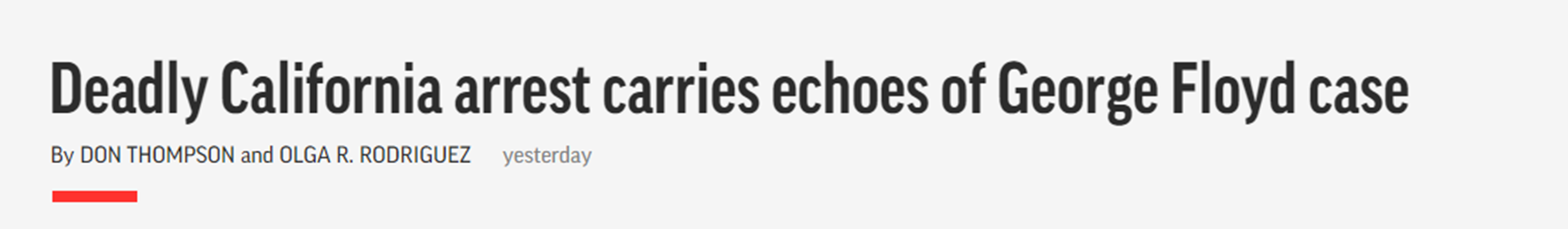 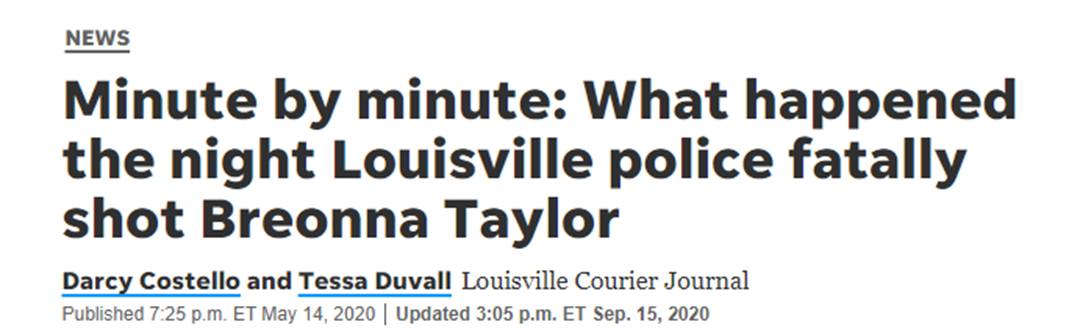 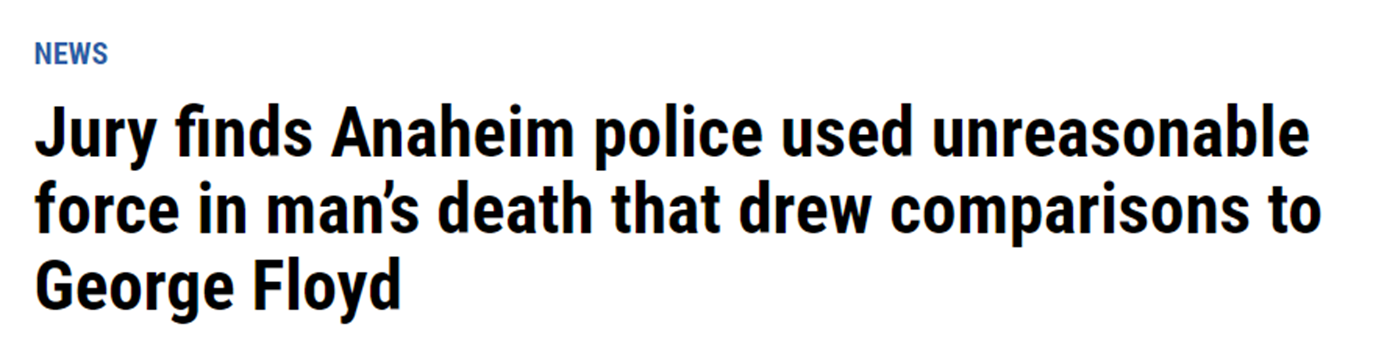 5
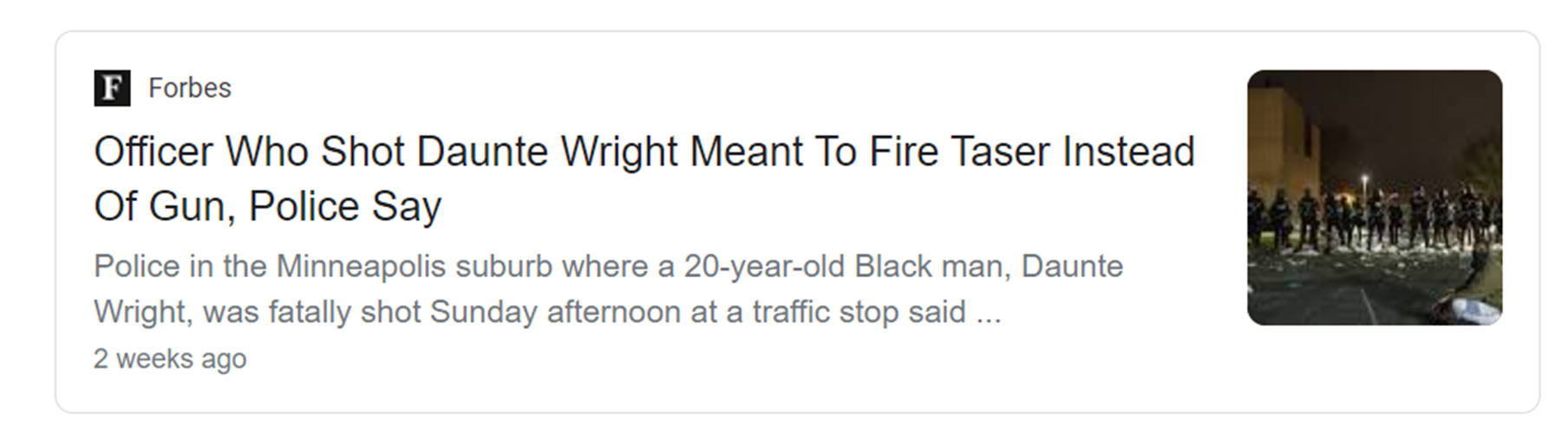 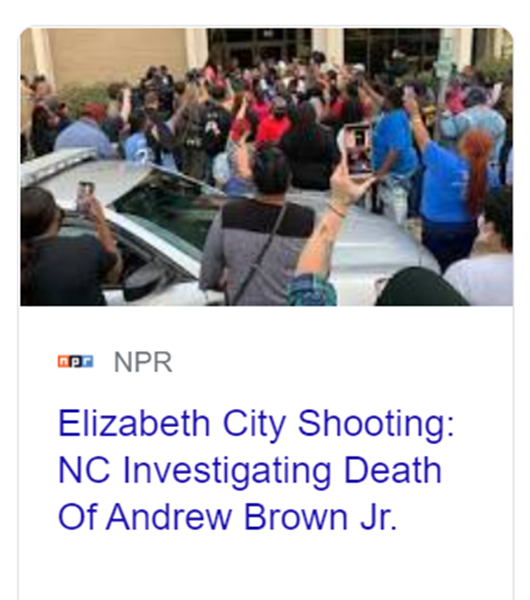 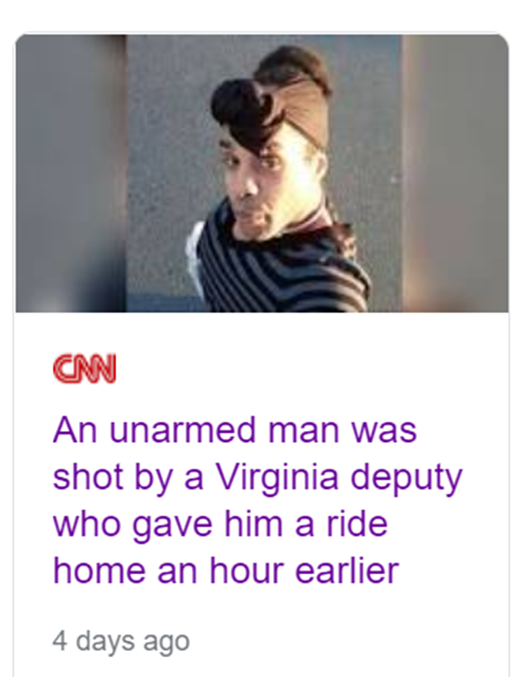 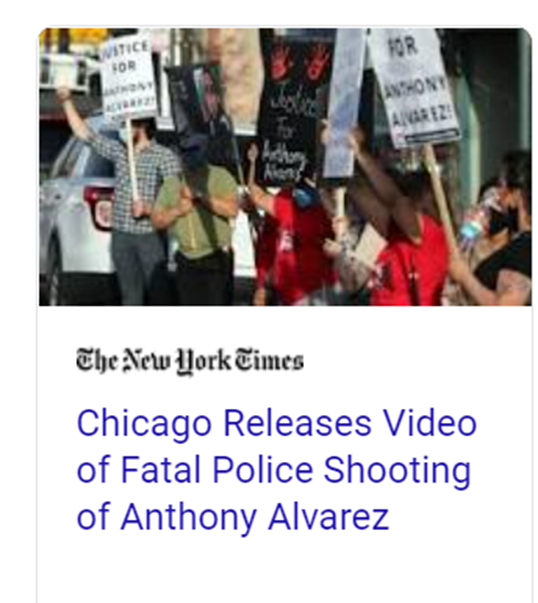 6
Legal Aspects of Evidence
Criminal evidence, including admissibility, witness competency, privileged communication, hearsay, and collection and preservation of evidence.
7
Legal Aspects of Evidence
One of the learning outcomes is for students to be able to identify evidence in everyday life and develop the ability to look where evidence could be obtained to solve cases.
8
Diversity, Equity, Inclusion and Anti-Racism Assignments
Legal Aspects of Evidence
1.Share a recent interesting story from the media about a criminal case.  Tell us how it relates to Criminal Evidence.  
2.Share at least one personal experience with law enforcement or crime and tell how it relates to course.  The personal experience can be something a friend or relative had.
10
Legal Aspects of Evidence
Students choose the case
Students choose the aspects of the case they are interested in
Students are recognized for their personal perspective and value and recognition is established for the students view
Students choose the story
Students queried for their assessment of the actions of the officers
Reflection of how students would respond under similar circumstances
11
Diversity, Equity, Inclusion and Anti-Racism Assignments
Legal Aspects of Evidence
This assignment is designed around one of the major course objectives.  It is a term paper students research and submit before the end of the semester.

Skills:  Upon completion of this assignment, you will be able to demonstrate your understanding of everything you see and hear when you are sitting in a criminal courtroom proceeding.
13
This the modified the assignment to incorporate the broader issues of race in policing.
Skills:  Upon completion of this assignment, you will be able to demonstrate your understanding of how the work police officers do is impacted by their relationship with people in the community. 
 
Knowledge: This assignment will help you identify the rules of evidence and evaluate how fairly they are applied in court.
 
Task: To complete this assignment use notes you take from interviewing an officer or a detective about their work.
14
This the modified the assignment to incorporate the broader issues of race in policing.
Criteria for Success: This assignment is graded based how well you describe and identify the legal aspects of a case that can be impacted by 
police bias against suspects, 
the aspects of an investigation where a person’s rights might not be respected based on police disregard for the rules, or 
lack of respect for equal application of the rules of evidence.
15
Research Paper
Use one of the options and write a paper on how the recent use of force by police in 2020 and the racial justice protests have impacted police work.
16
Research Paper
Examples
 
What questions would you ask an officer or detective about how their work has been affected by the shootings, killings and protests?  
 
Include at least one of the incidents that happened in 2020.
17
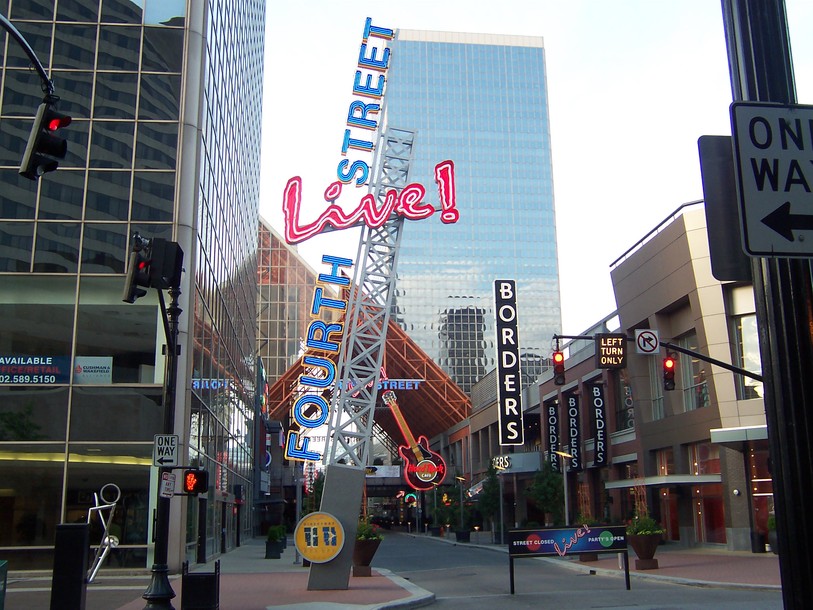 Breanna TaylorMarch 13, 2020Louisville, Kentucky
Issues to examine:
How does the request for a search warrant process change, if at all, in light of Taylor being killed during an entry to her home where no drugs were found, she was not armed, and all of the search warrants in the case had the exact same descriptions and justification for no knock entry?
18
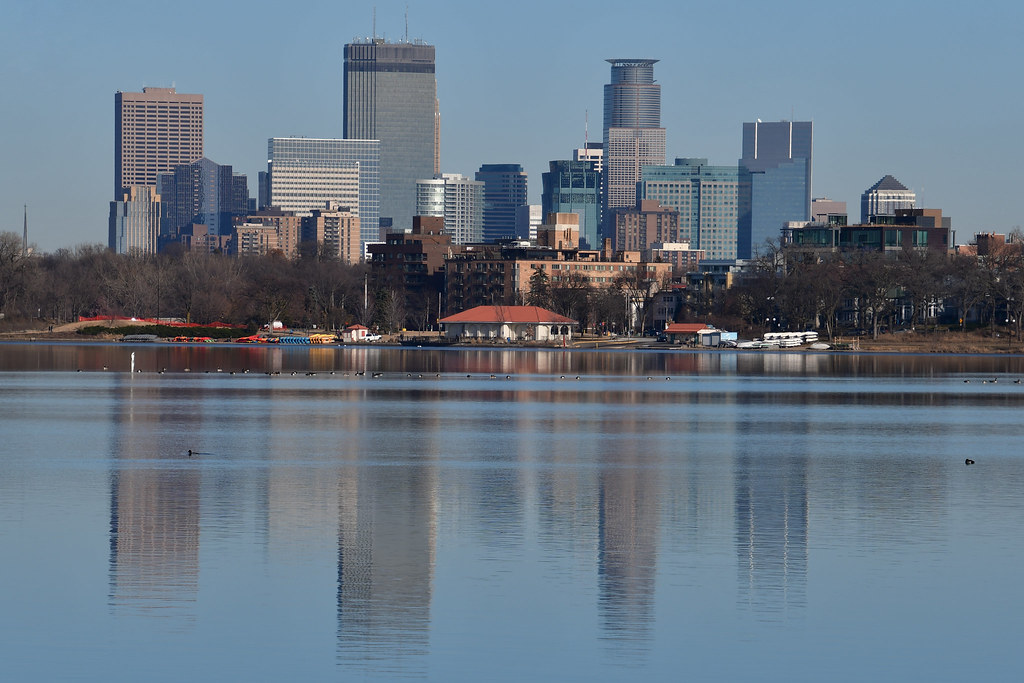 George FloydMay 25, 2020Minneapolis, Minnesota
Issues to examine:
How does the alleged crime, possession of a counterfeit $20, the fact that the suspect is known to the police, (he is already identified) affect the decision to use force to restrain the suspect or release him and refer the case to detective for follow up and arrest warrant later?
19
Research Paper
Students choose from among several options
Students development a point of reference to analyze the impact of the relationship between officers and citizens and the ability of the officers to be perceived as helpful or harmful
20
Diversity, Equity, Inclusion and Anti-Racism Assignments
The Police is Not The Military…………
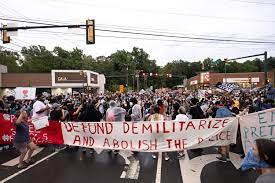 22
Militarization of Law Enforcement Dr. Ygnacio “Nash” Flores LCDR/MACS USN (Ret)
Policing in the United States
From this . . .                                           To this…






Detroit prohibition raid 1920                     Police Raid 2007
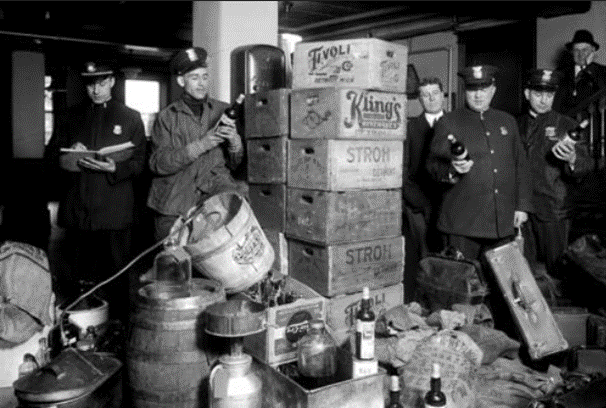 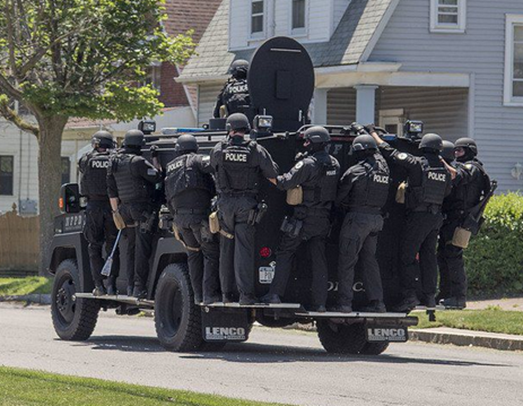 24
From Protector to Warrior
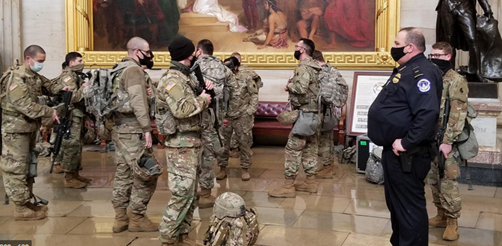 Militarization of Law Enforcement
Direct – use of military forces
Indirect – law enforcement 
    assumes characteristics of 
    military culture & practices
Culture of law enforcement officers as Warriors
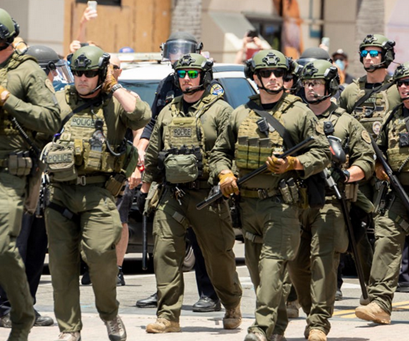 25
[Speaker Notes: Capitol Hill photo CBSbews.com
Huntington Beach PD SWAT. Gen.medium.com June 2020]
Institutionalization of Discrimination:
Development of Policing in America
Night Watches & Vigilantism
The Insurrection Act of 1807
President could use military when requested by a state or to enforce federal law
Compromise of 1850
Plugged holes in the Fugitive Slave Act
Any black person in a free state could be claimed as an escaped slave by a southerner
Law prevented a meaningful defense
26
[Speaker Notes: 1854 President Pierce used Army & Marines to keep order in the  Boston slave trial of Anthony Burns]
Institutionalization of Discrimination:Disorder becomes a National Political Issue
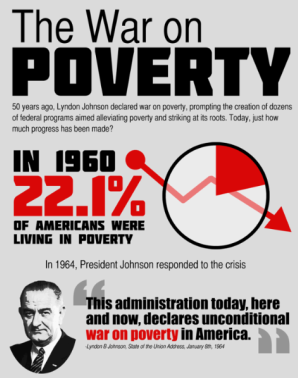 National Policies in the 1960s 
President John’s Administration 
War on Poverty to address Crime
Bureau of Narcotics and Dangerous Drugs (BNDD)  - Drug Enforcement Agency
Nixon’s 1968 presidential campaign focused on crime by exploiting fear
General feeling American values and traditions under attack
Pandered to silent majority
Linked drugs, crime, counterculture, and race to American problems
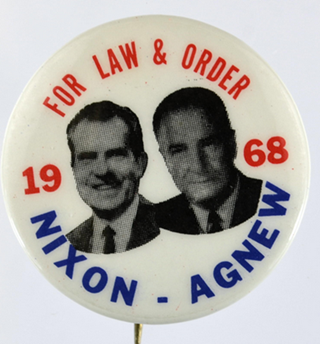 27
[Speaker Notes: War on poverty. 2americasandgreatsociety.weebly.com 
War on poverty. 2americasandgreatsociety.weebly.com]
Institutionalization of Discrimination:Disorder becomes a National Political Issue
National Policies in the 1970s – 1980s
President Nixon’s Scare Strategy of 1971
Drug abuse Public Enemy No. 1
Campaign Against Marijuana Production (CAMP)
President Reagan’s War on Drugs 1982
Mass Incarceration
President G. Bush
Hard on Crime - 1988 Crime Bill – Established Byrne Grants – Billions used to fund law enforcement programs
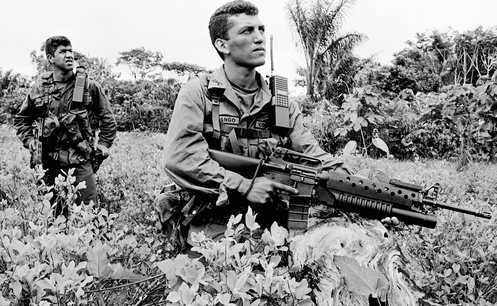 28
[Speaker Notes: Nixon’s Scare Strategy of 1971. Massive PR campaign to scare the public about crime – G. Gordon Liddy, Drug Abuse – Public Enemy No. 1
Office of Drug Abuse Law Enforcement (ODALE) – supplanted the BNDD
High profile stories over actual enforcement 
Large scale raids, wrong addresses, collateral damage 
Set trend for hiring aggressive officers with poor performance and protecting officer misconduct 
1972 – 1073 ODALE conducted 1,439 raids 
With ODALE’s expiration Nixon folded federal drug enforcement agencies into the Drug Enforcement Administration (DEA)

War on Drugs – rollingstone.com]
Institutionalization of Discrimination:Disorder becomes a National Political Issue
National Policies in the 1990s – 2000s 
President Clinton’s Administration continued DOJ-DoD relationship
President G.W. Bush
Strengthened DOD support to War on Drugs
Global War on Terrorism
President Obama continued strengthening DOJ-DOD relationship
29
[Speaker Notes: Nixon’s Scare Strategy of 1971. Massive PR campaign to scare the public about crime – G. Gordon Liddy, Drug Abuse – Public Enemy No. 1
Office of Drug Abuse Law Enforcement (ODALE) – supplanted the BNDD
High profile stories over actual enforcement 
Large scale raids, wrong addresses, collateral damage 
Set trend for hiring aggressive officers with poor performance and protecting officer misconduct 
1972 – 1073 ODALE conducted 1,439 raids 
With ODALE’s expiration Nixon folded federal drug enforcement agencies into the Drug Enforcement Administration (DEA)

War on Drugs – rollingstone.com]
Institutionalization of Discrimination:Victims of the “Wars on…”
African American & Minority Communities
Counter-Culture Communities
Those Different
30
[Speaker Notes: Nixon’s Scare Strategy of 1971. Massive PR campaign to scare the public about crime – G. Gordon Liddy, Drug Abuse – Public Enemy No. 1
Office of Drug Abuse Law Enforcement (ODALE) – supplanted the BNDD
High profile stories over actual enforcement 
Large scale raids, wrong addresses, collateral damage 
Set trend for hiring aggressive officers with poor performance and protecting officer misconduct 
1972 – 1073 ODALE conducted 1,439 raids 
With ODALE’s expiration Nixon folded federal drug enforcement agencies into the Drug Enforcement Administration (DEA)

War on Drugs – rollingstone.com]
Institutionalization of Discrimination:Media’s Role
Radio Shows
Car 54
Dragnet
TV Shows & Movies
Dragnet, TJ Hooker, Hawaii Five-O
Dirty Harry
Law & Order, Criminal Minds
CSI, NCIS, Homeland
Newsprint – Pros and Cons
Internet – a Different Truth
31
[Speaker Notes: Nixon’s Scare Strategy of 1971. Massive PR campaign to scare the public about crime – G. Gordon Liddy, Drug Abuse – Public Enemy No. 1
Office of Drug Abuse Law Enforcement (ODALE) – supplanted the BNDD
High profile stories over actual enforcement 
Large scale raids, wrong addresses, collateral damage 
Set trend for hiring aggressive officers with poor performance and protecting officer misconduct 
1972 – 1073 ODALE conducted 1,439 raids 
With ODALE’s expiration Nixon folded federal drug enforcement agencies into the Drug Enforcement Administration (DEA)

War on Drugs – rollingstone.com]
Warrior Mentality is Problematic
Transitioning from Warriors to Guardians
Rebranding
Training and education
Recruitment and retention
Societal drivers behind the Warrior Cop 
Defense Industrial Complex 
 Police Industrial Complex
Prison Industrial Complex
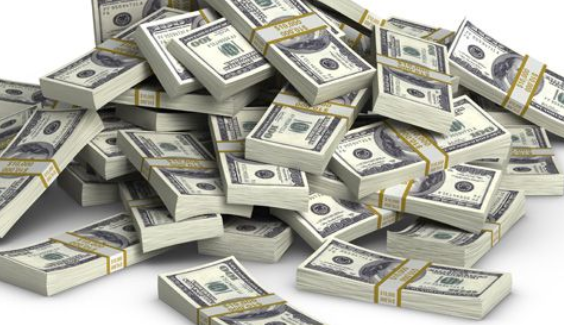 32
[Speaker Notes: Defense Industrial Complex
$740+ billion National Defense Authorization Act for FY 2021
Police Industrial Complex
$115+ Billion annually (departmental budgets) (Vera.org)
$500+ Million in surplus military equipment (2011)
The homeland security market for state and local agencies is projected to reach $19.2 billion by 2014 
Police Industrial Complex
$115+ Billion annually (departmental budgets) (Vera.org)
$500+ Million in surplus military equipment (2011)
The homeland security market for state and local agencies is projected to reach $19.2 billion by 2014]
This was America…….January 6, 2021
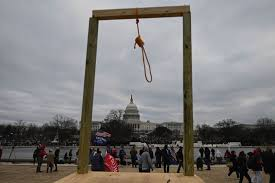 33
This is America…….Let’s Teach Them!
34
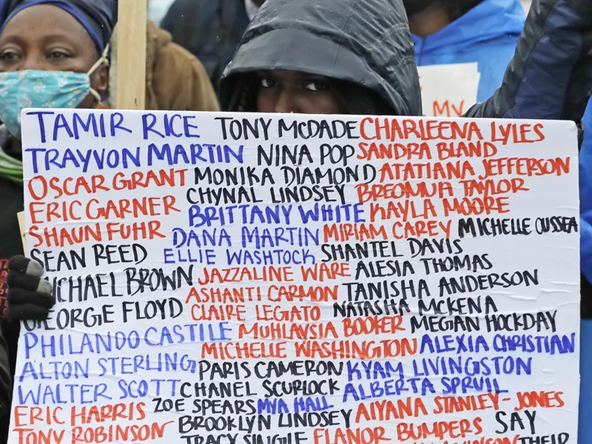 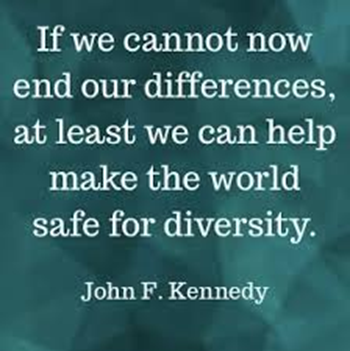 35
On Behalf of the Presenters, we thank you for your attendance and participation!
36